INTERNATIONAL WOMEN’S STUDIES CONFERENCE16-18 October 2024ElazığUNITED NATIONS' 17 SUSTAINABLE DEVELOPMENT GOALS: ASSESSING WOMEN'S AND GIRLS' EMPOWERMENT                                                         Prof.Dr.Reyhan Ayşen WOLFF                                                  Ayşe YİĞİT                                                         Gülseda TOPAL                                                    İlknur ÇİFCİ                                                         Ayşegül YAZICI                                                     Giresun University
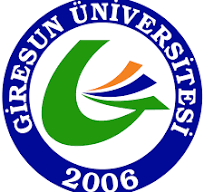 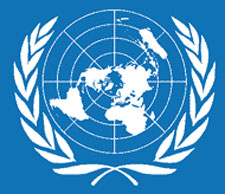 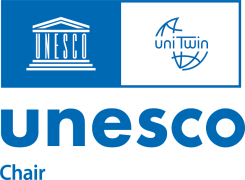 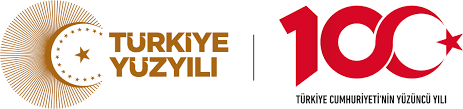 ABSTRACT
The United Nations (UN) 17 Sustainable Development Goals are included in the 2030 Agenda covering the years 2015-2030 (the 2030 Agenda Sustainable Development) and has been signed by 193 countries including Turkey. The main purpose of the 2030 Agenda is to ensure the participation of everyone in the development process with the philosophy of “leaving no one behind” by taking into account the economic, social and environmental dimensions, and to implement the steps taken towards the empowerment of women and girls in order to “leave no woman or girl behind”.
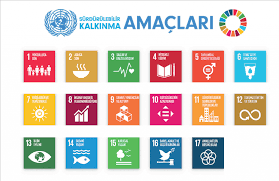 ABSTRACT
In today’s world, there is a need for the implementation of development goals in finding permanent solutions to global epidemics, gender inequalities, environmental pollution, climate change, poverty and hunger, the pollution of water resources and seas, food crisis, regional wars and other security problems.
17 SUSTAINABLE DEVELOPMENT GOALS OF THE UNITED NATIONS
The Sustainable Development Goals, which consist of 17 goals and 169 targets, which are guides to leave a fairer, more equitable, more peaceful, cleaner environment and a more beautiful world for future generations, have been accepted by all countries. 
In this context, the  goals developed have been determined as follows; 1) no poverty 2) no hunger 3) health and quality life 4) quality education 5) gender equality 6) clean water and sanitation 7) accessible and clean energy 8) decent work and economic growth 9) industry, innovation and infrastructure 10) reduction of inequalities 11) sustainable cities and communities 12) responsible production and consumption 13) climate action 14) life below water 15) life on land 16) peace, justice and strong institutions 17) partnerships for the goals.
SUSTAINABILITY 3 DIMENSIONS
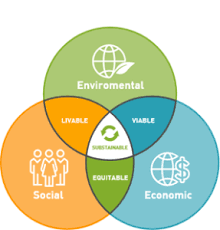 The Brundtland Report «Our Common Future» was first published in 1987. As a result of the United Nations Conference on Environment and Development, known as the Rio Earth Summit in 1992, it was stated that sustainable development should become a priority item on the agenda of the international community.
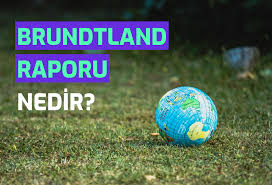 UN Women
According to UN Women (2021); in all countries, by 2030; 
      There should be improvements in education and family planning so that women and girls can escape poverty, end hunger, have access to safer, more nutritious and sufficient food, especially ensuring the safety of pregnant women and breastfeeding mothers, ensure accessibility of health services, prevent child marriages by ensuring that girls go to school, prevent early births, achieve gender equality as part of the 5th Sustainable Development Goal, and empower all women and girls, ensuring that women take part in government, remove quota practices so that there are more female representatives in parliament, ensure the use of information and communication technologies to empower women, it is estimated that there may be 2 million cases of female circumcision and measures should be taken,
UN WOMEN
In ensuring equal access to clean drinking water, special attention should be paid to the needs of women and girls and those in vulnerable situations, women should be included in the energy sector and since more women lost their jobs due to the pandemic, they should be encouraged to re-employ, equal pay for equal work policies should be implemented, working conditions should be improved, women's entrepreneurship should be supported, inequalities between countries should be reduced, the development of African countries should be encouraged in empowering all women and girls by 2030, ensuring that women and girls live in safe cities, especially improving slums, ensuring sustainable management and efficient use of natural resources, halving food waste, ensuring recycling, it is known that global warming reaching 1.5 degrees Celsius will cause critical climate changes, therefore, global carbon dioxide emissions should be halved by 2030 and net zero emissions should be achieved by 2050.
EMPOWERMENT OF WOMEN AND GIRLS
5. Ensuring gender equality of the Sustainable Development Goal, 
       * It is aimed to empower all women and to ensure that women take part in the administration, to abolish quota practices in order to have more women representatives in the parliament, to ensure the use of information and communication technologies for women's empowerment, 

It is estimated that there may be 2 million cases of female genital mutilation and precautions should be taken,
it has been determined that 736 million girls aged 15 and over have been subjected to physical or sexual violence at least once in their lives.
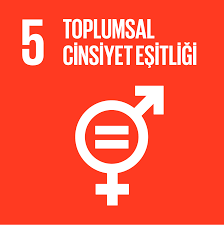 UNESCO MISSION
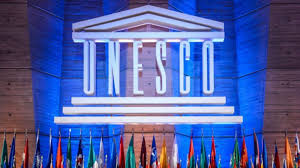 By 2030, it is to promote peace, sustainable development and human rights through international cooperation in the minds of humanity. The United Nations Educational, Scientific and Cultural Organization (UNESCO) in five main areas;  education, natural sciences, social and human sciences, culture and knowledge, and to promote projects through communication and to build healthy societies in the future. UNESCO chairs have also been established for this purpose. It was established in 2016 as the UNESCO Chair for the Promotion of Gender Equality and Women's Empowerment at Giresun University.
Result
In this study, current documents in the literature were examined through document analysis
based on qualitative research. The importance and role of the UN 17 Sustainable Development Goals in the empowerment of women and girls by 2030 will be evaluated. Turkiye is determined to continue its support until 2030. 
According to Turkey's Twelfth Development Plan (2024-2028); With the 2053 vision, it is aimed to
 ensure equality of opportunity between men and women, to ensure that women take part in all plans, programs and policy development and implementation processes, to ensure that they live free from all kinds of violence and discrimination, and to increase their representation and participation in all areas and levels. Domestic violence and violence against women will be combated with zero tolerance. It is envisaged that legal regulations against forced and early marriages of girls will be regulated with a zero-tolerance approach.  The Law No. 6284 on the Protection of the Family and the Prevention of Violence Against Women entered into force in 2012 and includes measures to prevent and protect violence.
Thank You for Listening
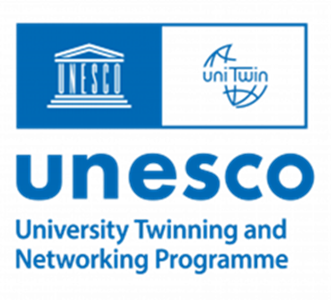